开始
结束
20XX
目录/流程
请输入小标题
请在这里键入你的目录内容
请在这里键入你的目录内容
请在这里键入你的目录内容
请在这里键入你的目录内容
请在这里键入你的目录内容
请在这里键入你的目录内容
[Speaker Notes: 本页为目录页，你也看到了。本页中的字符和底板形成了一种口袋效果。
我为你准备了多一份的口袋字符，就在舞台的右侧。通过将这个“取消组合”，我想你能知道它是怎么做出来的了。
PS：注意图层的排列顺序。
动画方面的建议是：
可以将“口袋”设置成淡出效果，文字设置成浮入效果，可以有一种文字从口袋里钻出的感觉。
PS：注意动画的先后顺序——先淡出，后浮入]
1
请输入标题
请输入内容请输入内容请输入内容请输入内容请输入内容请输入内容请输入内容
[Speaker Notes: 本页是小标题页（第8，第13同此）
你可以在本页中输入本节的内容摘要，或是只列标题。注意内容的简洁性，勿使内容太多。
PS：你可以通过旋转小圆圈来改变箭头方向。]
请在这里输入你的标题
在这里输入内容
01
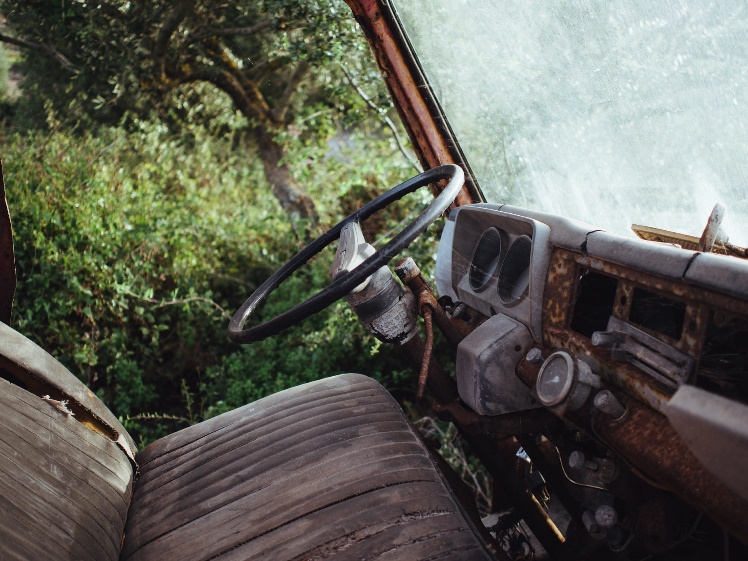 输入你的标题
在这里，你可以输入对图片的描述性文段，也可以输入其他，总而言之，在这里写文字就对了。
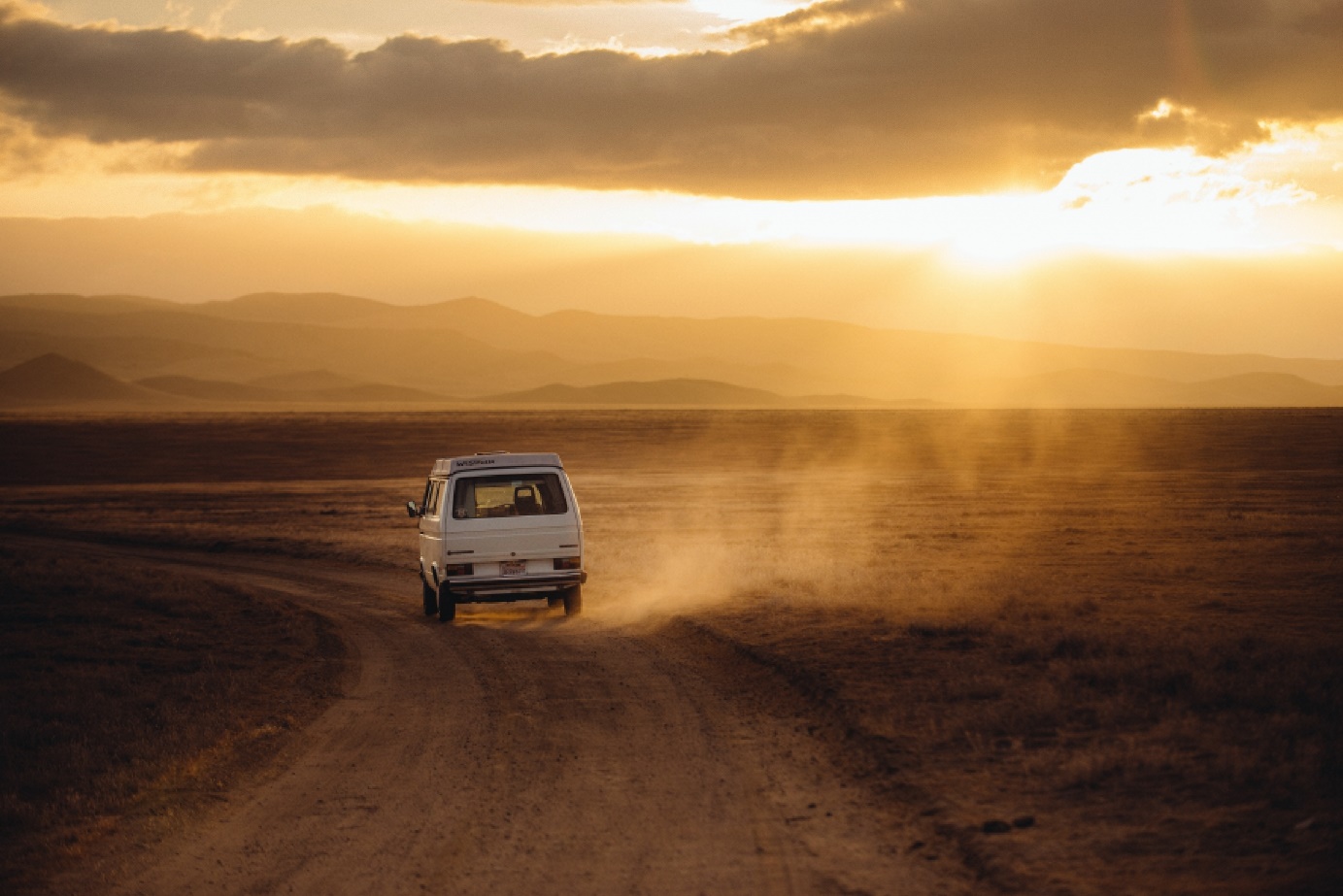 02
输入你的标题
在这里，你可以输入对图片的描述性文段，也可以输入其他，总而言之，在这里写文字就对了。
请输入标题
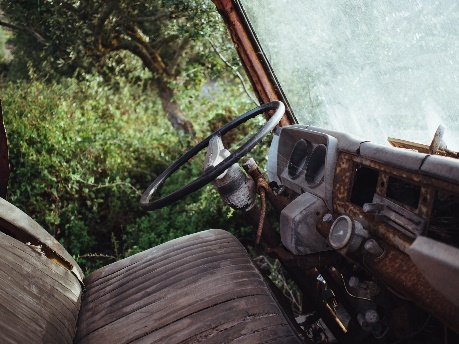 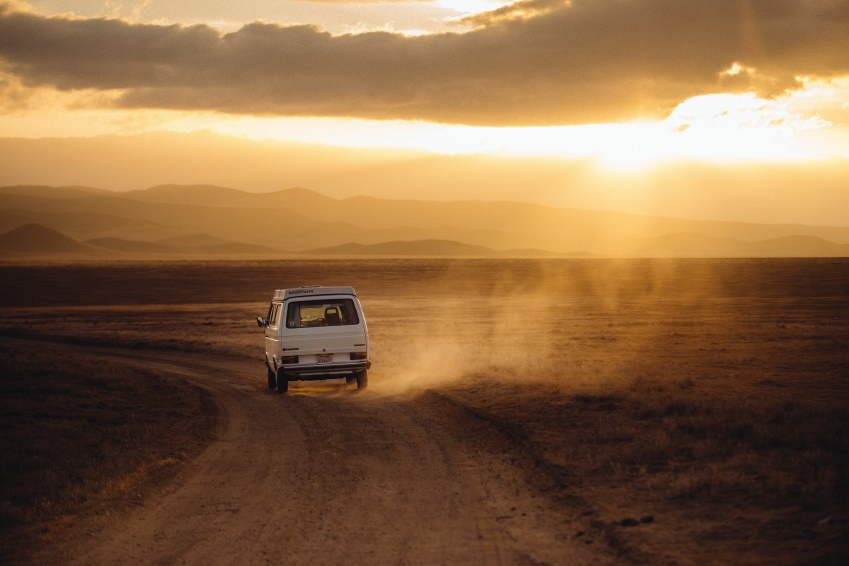 名字
名字
请输入描述性文字 请输入描述性文字请输入描述性文字
请输入描述性文字 请输入描述性文字请输入描述性文字
请输入描述性文字 请输入描述性文字请输入描述性文字
请输入描述性文字 请输入描述性文字请输入描述性文字
请输入标题
2
1
标题
标题
3
4
标题
标题
2
请输入标题
请输入内容请输入内容请输入内容请输入内容请输入内容请输入内容请输入内容
请在这里输入你的标题
在这里输入内容
请输入内容
请输入内容
请输入内容请输入内容请输入内容请输入内容请输入内容请输入内容请输入内容
1
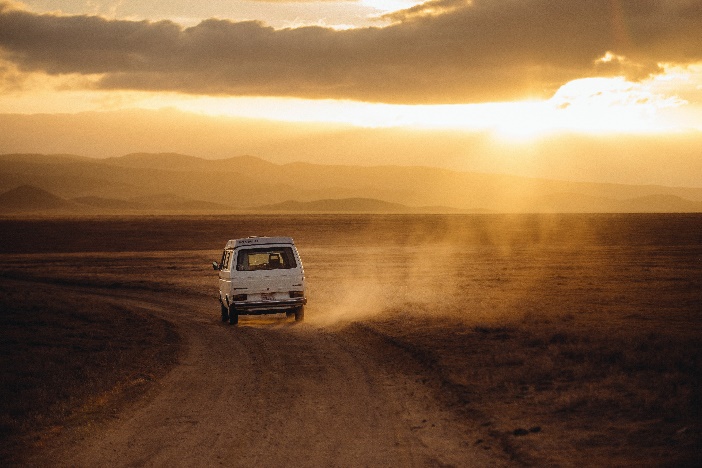 请输入内容请输入内容请输入内容请输入内容请输入内容请输入内容请输入内容
2
请输入内容请输入内容请输入内容请输入内容请输入内容请输入内容请输入内容
3
请在这里输入你的标题
在这里输入内容
输入内容输入内容输入内容输入内容输入内容
输入内容输入内容输入内容输入内容输入内容
输入内容输入内容输入内容输入内容输入内容
[Speaker Notes: 这是一个展现时间轴的界面，你可以在上面写下公司的发展历程。
PS：推荐将切换动画设为“推进”以达到最佳效果。]
输入内容输入内容输入内容输入内容输入内容
输入内容输入内容输入内容输入内容输入内容
输入内容输入内容输入内容输入内容输入内容
标题
输入内容输入内容输入内容输入内容输入内容输入内容输入内容输入内容
标题
输入内容输入内容输入内容输入内容输入内容输入内容输入内容输入内容
标题
输入内容输入内容输入内容输入内容输入内容输入内容输入内容输入内容
请输入标题
输入内容输入内容输入内容输入内容输入内容输入内容输入内容输入内容
输入标题
输入标题
输入标题
输入内容输入内容输入内容输入内容输入内容输入内容输入内容输入内容
输入内容
输入内容输入内容输入内容输入内容输入内容输入内容输入内容输入内容
输入内容
输入内容输入内容输入内容输入内容输入内容输入内容输入内容输入内容
输入内容
请输入标题
请输入内容请输入内容请输入内容请输入内容请输入内容请输入内容请输入内容
3
请输入标题
1
2
3
输入标题
输入标题
输入标题
开始
结束
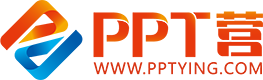 10000+套精品PPT模板全部免费下载
PPT营
www.pptying.com
[Speaker Notes: 模板来自于 https://www.pptying.com    【PPT营】]